It is Written
Luke 24:36-49
36 As they were talking about these things, Jesus himself stood among them, and said to them, “Peace to you!” 37 But they were startled and frightened and thought they saw a spirit. 38 And he said to them, “Why are you troubled, and why do doubts arise in your hearts? 39 See my hands and my feet, that it is I myself. Touch me, and see. For a spirit does not have flesh and bones as you see that I have.” 40 And when he had said this, he showed them his hands and his feet. 41 And while they still disbelieved for joy and were marveling, he said to them, “Have you anything here to eat?” 42 They gave him a piece of broiled fish, 43 and he took it and ate before them.
2
Luke 24:36-49
44 Then he said to them, “These are my words that I spoke to you while I was still with you, that everything written about me in the Law of Moses and the Prophets and the Psalms must be fulfilled.” 45 Then he opened their minds to understand the Scriptures, 46 and said to them, “Thus it is written, that the Christ should suffer and on the third day rise from the dead, 47 and that repentance for the forgiveness of sins should be proclaimed in his name to all nations, beginning from Jerusalem. 48 You are witnesses of these things. 49 And behold, I am sending the promise of my Father upon you. But stay in the city until you are clothed with power from on high.”
3
Moses, Law, Prophets
44 Then he said to them, “These are my words that I spoke to you while I was still with you, that everything written about me in the Law of Moses and the Prophets and the Psalms must be fulfilled.” 45 Then he opened their minds to understand the Scriptures
4
Scot McKnight
“The Gospel is the story of Jesus of Nazareth told as the climax of the long story of Israel, which in turn is the story of how the one true God is rescuing the world.”
5
This Photo by Unknown Author is licensed under CC BY-NC
Three Witnesses
Holy Spirit
Scripture
Testimony
6
Acts 2:14-40
7
This Photo by Unknown Author is licensed under CC BY-SA-NC
Introduction
19 I will show wonders in the heavens above 
         and signs on the earth below, 
         blood and fire and billows of smoke. 
20 The sun will be turned to darkness 
         and the moon to blood 
         before the coming of the great and glorious day of the Lord. 
21 And everyone who calls 
         on the name of the Lord will be saved.
8
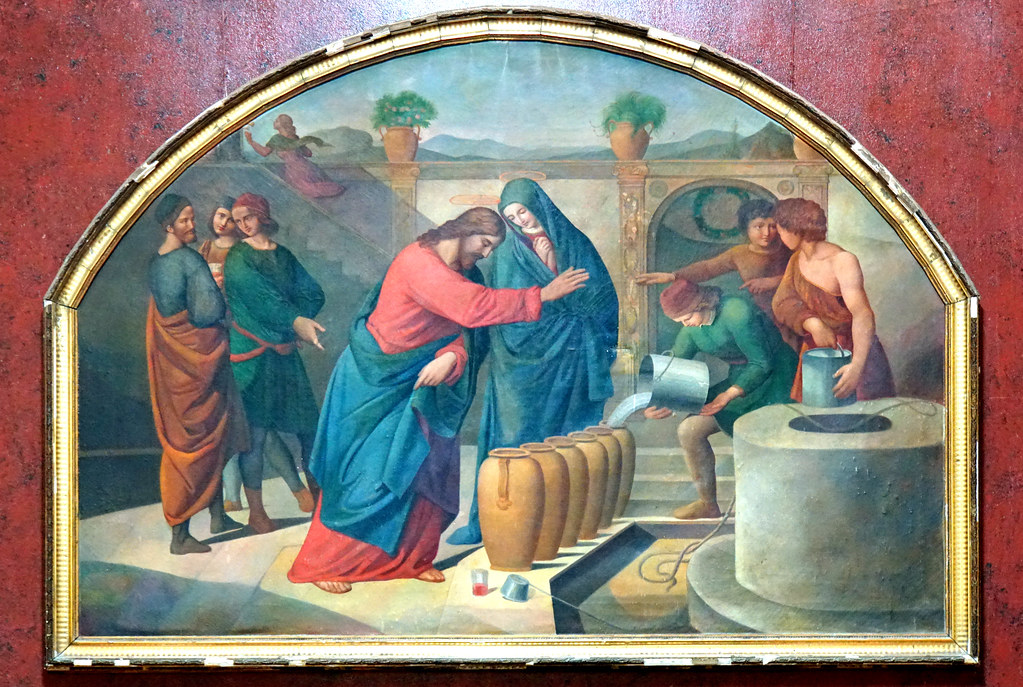 First Text: Joel 2:28-32
Wonders and Signs
Jesus Life, Death and Resurrection
2/1/20XX
9
This Photo by Unknown Author is licensed under CC BY-SA
Second Text: Ps. 16:8-11
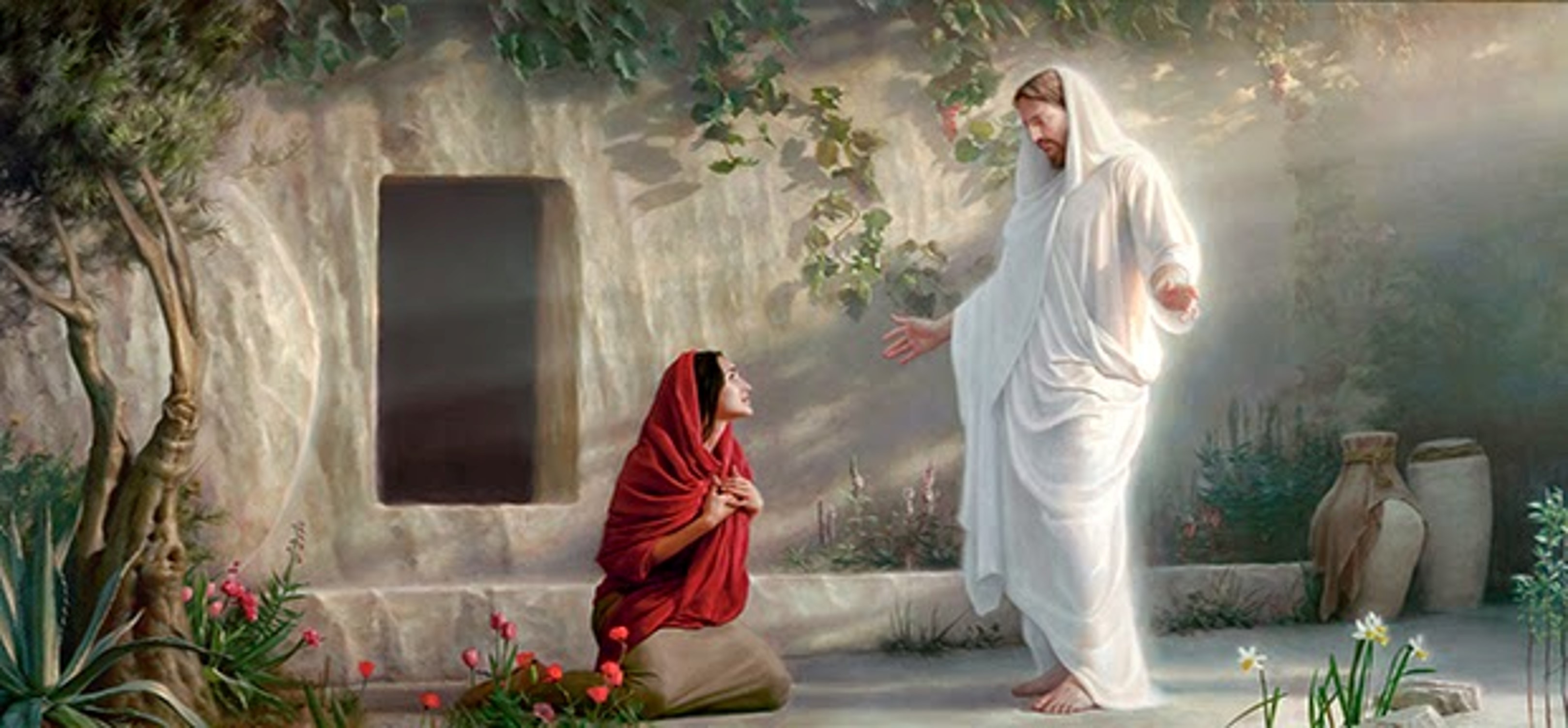 Resuurection of the Messiah
Realm of the Dead
God’s Oath to David
10
Third Text: Ps. 110:1
Exalted to God’s Right Hand
Spirit Received and Poured Out
11
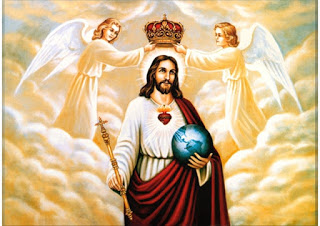 Peter’s Conclusion
Jesus is Lord and Messiah
12
This Photo by Unknown Author is licensed under CC BY-NC-ND
3 Witnesses
13
It is Written
14